Дифференциация мягкого знака смягчающего и мягкого знака разделительного
Лексическая тема :
Фразеологизмы;  зима, зимние забавы
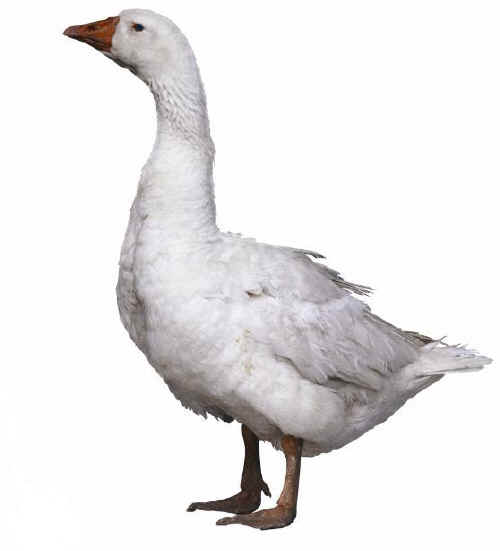 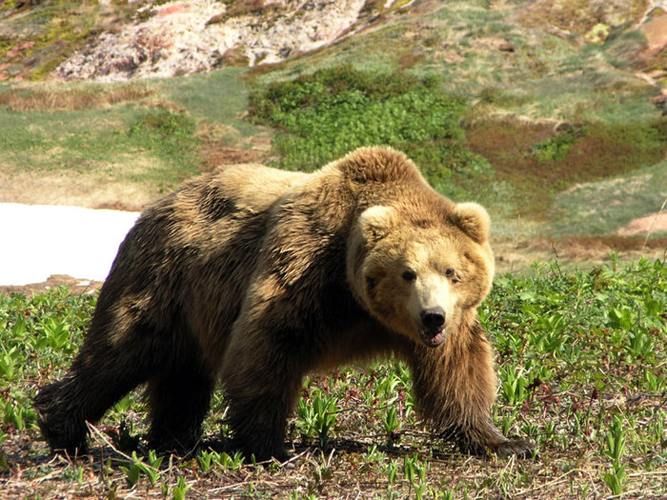 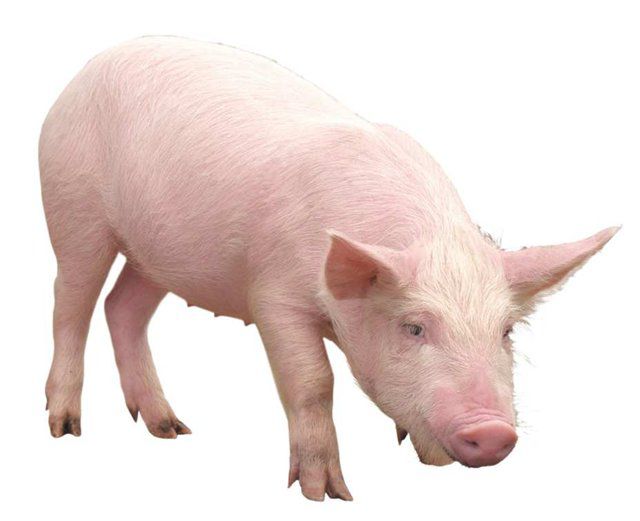 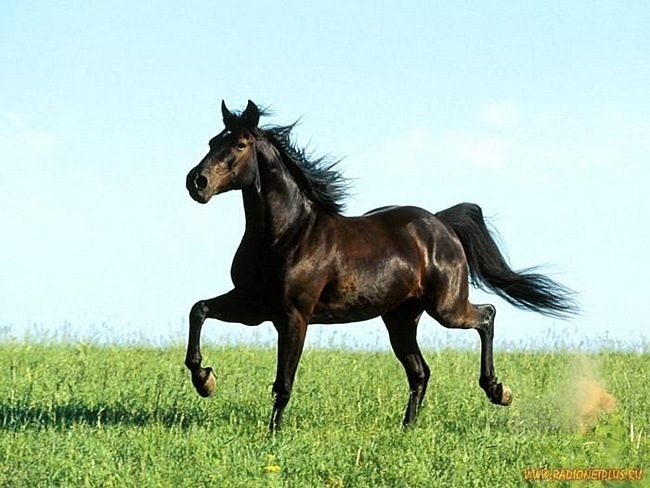 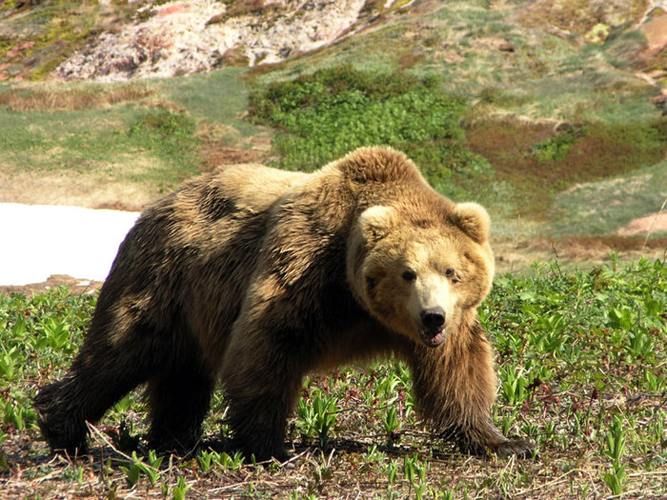 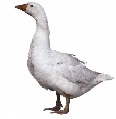 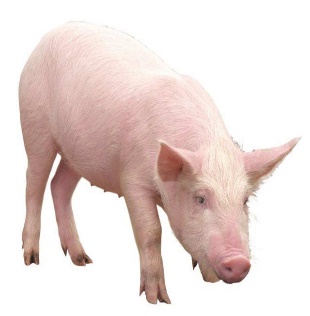 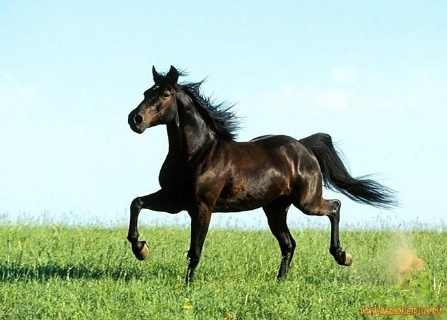 свинья
гусь
медведь
лошадь
Фразеологизм – это устойчивое сочетание слов,

оборотов, которые легко заменяются одним словом.

Например : «Сломя голову» – быстро.
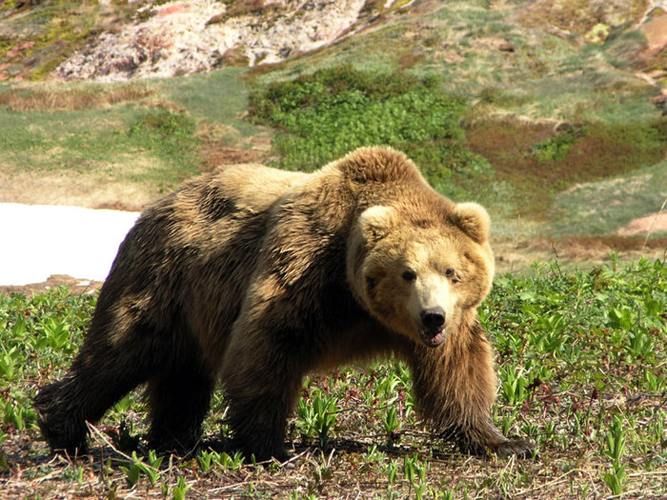 услугу, оказать, медвежью
Оказать медвежью услугу.
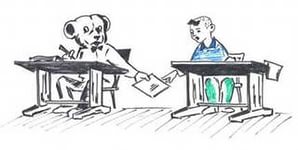 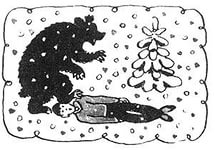 Медведь на ухо наступил.

За тридевять земель.

Сквозь землю провалиться.
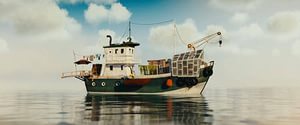 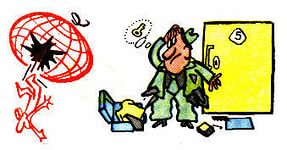 ус хорошо, а два лучше;

купить кита в мешке;

толочь соду в ступе
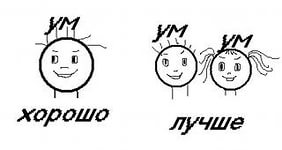 Ум хорошо, а два лучше.

Купить кота в мешке.

Толочь воду в ступе.
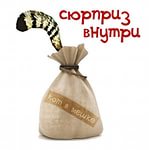 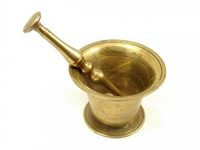 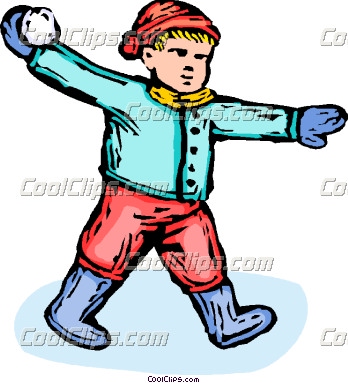 Зима – зимний, зимушка, зимовать, зимовье;
Коньки – конькобежец,конькобежный;

Весело – весёлый, весельчак, веселье
Зимовать                    зимовье
Коньки                         веселье
Конькобежец
весельчак